Popular Extension Science Lecture Chemistry- “Our Life Our Future”Venue: Govt. Degree College (Boys)Anantnag.
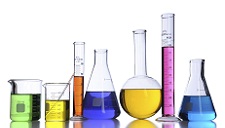 G. M. Jan
Associate Professor in Chemistry
Govt. Degree College (Boys) Anantnag
J & K – 192101
What is Chemistry? What are the reasons we study Chemistry?

Role of Chemistry in Science!
                         
                           And

Role of Chemistry in Everyday Life!
Chemistry?
Why We Study Chemistry?
What are the main reasons we study chemistry?
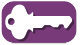 Three Main Reasons
1) To Understand the Natural World

2) Career Preparation

3) To Become an informed citizen
To Understand the Natural World
Satisfy our curiosity…
Why cut apples turn brown upon exposure to air.
Why the texture of eggs changes from runny to firm as eggs are boiled.
Why water expands as it freezes.
Why sugar dissolves faster in hot water than in cold water.
Why yeast makes bread dough rise.
Why Study Chemistry?
Preparing for a Career
Doctor
Nursing
Firefighter
Turf Management
Geothermal Specialist
Engineering
Artist
Chef
Mechanic
Painters
Farmer
Law Enforcement
Professional Hunter
Physical Therapist
You do not need to have the word chemist in your job title to benefit from understanding chemistry.
Why Study Chemistry?
Being an Informed Citizen
Learning about chemistry teaches us about the benefits and risks associated with chemicals and will help us to be an informed citizen and make intelligent choices concerning the world around us.

Chemistry teaches us to solve problems and communicate with others in an organized and logical manner.

Chemistry is everywhere, effects every walk of life and is fabulous.

Life itself is chemistry in action.
Chemistry is the central science.
Chemistry is central to all sciences and overlaps with physics, biology, geology,  astronomy etc. as the next slides illustrate.
Biology
Paleontology
Medicine
Biophysics
Biochemistry
Geochemistry
Geology
Chemistry
Physics
Physical 
Chemistry
Chemical 
Engineering
Nuclear
Chemistry
Cosmo chemistry
Astrophysics
Astronomy
AGRICULTURE
COSMETICS
MATERIAL
SCIENCE
ANIMAL 
SCIENCE
ART
CHEMISTRY
TOXICOLOGY
ENVIRONMENTAL
CHEMISTRY
APPLIED
HEALTH
TECHNOLOGY
FIRE
SCIENCE
MEDICINE
Energy
Conservation and Production
develop the batteries that run gasoline-electric hybrid cars
design materials that collect energy from the sun that is then converted to electricity
Chemistry and Medicine
Medicine, materials, and technology used to treat patients.
Develop materials to repair or replace body parts. 
Diseased arteries can be replaced with plastic tubes.
Artificial hips and knees made from metals and plastics can replace worn-out joints.
Drugs and their Chemical Structure
All medicines use chemical science

We live twice as long now as 100 years ago

Cures for Cancer, AIDS…
Role of Chemistry in      our Community
The Chemical Universe
Chemistry is the study of atoms.

Atoms are the building blocks of nature.

How many atoms are there in a cup of tea?

Chemical Science is shaping our future.
15,000,000,000,000,000,000,000,000
Chemistry of Flowers
Smell a Flower
The Fragrance is Chemistry

See a Flower
The Colours are Chemistry

Touch a Flower
The Structure is Chemistry
Chemistry in the Home
Everything in our home is Chemistry

Soaps, Gel, Wallpaper, Baked Beans…

Clean water through chemical science

Teflon was discovered by an accident
Our leisure time has been changed by Chemical Science

Computer parts, sports equipment

Carbon fibre is 3 times stronger than steel

Better flat screen displays
The past
Cathode ray tubes

The present
Liquid Crystals
Plasma displays
LED

The future 
Light emitting polymers
Electronic Ink
Fashion
Looking good is down to chemical science
2-in-1 shampoos, Sun screens 
Toothpaste and paint have many similar ingredients
Self-cleaning clothes, non-iron shirts
Body chemistry
Proteins-digest foods, fight infections, build organs, move muscles

Enzymes are proteins.

Blood and oxygen.

DNA-genetic molecule
Chemical Science...
... is important to us all


… is the world around us


… is always looking to the future
An Advice to the Students for being a successful Chemistry Student
Study Everyday!! A 5 unit class requires at least 10         hours/week of study time.
Don’t fall behind – you will never catch up!!!
Always ask for help when you need it – don’t wait.
Working in groups is very helpful IF you have the right group!!!
Read the chapter and/or online lecture notes before class to familiarize yourself with the material.
Thanks